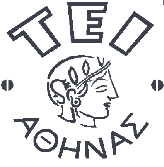 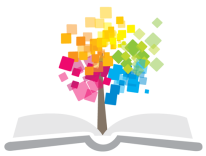 Ανοικτά Ακαδημαϊκά Μαθήματα στο ΤΕΙ Αθήνας
Ηλεκτροθεραπεία (Θ)
Ενότητα 8: «Ιοντοφόρεση»
Διονύσης Θεοδωρόπουλος, ΦΘ, MSc
Εργαστηριακός Συνεργάτης
Τμήμα Φυσικοθεραπείας – ΤΕΙ Αθήνας
Δρ. Γεώργιος Παπαθανασίου, ΦΘ, MSc, PhD
Αναπληρωτής Καθηγητής
Τμήμα Φυσικοθεραπείας – ΤΕΙ Αθήνας
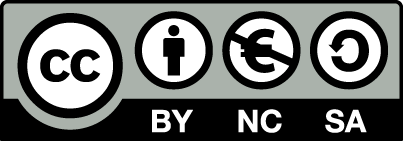 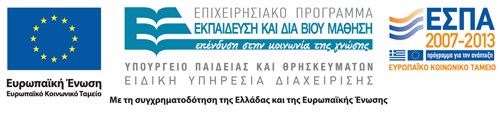 Ιοντοφόρεση
Ιοντοφόρεση ορίζεται ως η μεταφορά ιόντων με τη βοήθεια δυνάμεων ηλεκτρικού πεδίου. 
Ως θεραπευτική πράξη, ο όρος ιοντοφόρεση εκφράζει την εισαγωγή φαρμακευτικών ουσιών σε ιοντική μορφή, διαμέσου του δέρματος, στους ιστούς του ανθρώπινου οργανισμού με τη βοήθεια σταθερού συνεχούς ηλεκτρικού ρεύματος.
Η ιοντοφόρεση διευκολύνει τη μεταφορά ουσιών ιόντων υψηλού ατομικού βάρους στους ιστούς. Μάλιστα, η μεταφορά αυτή είναι περισσότερο αποτελεσματική από ότι η απλή διαδερμική εφαρμογή.
1
Φαρμακοκινητική της Ιοντοφόρεσης
Με την ιοντοφόρεση έχουμε μεταφορά φαρμακευτικών ουσιών με τέτοιο τρόπο, ώστε η συγκέντρωση τους στο πλάσμα του αίματος να παραμένει στο «θεραπευτικό παράθυρο» για παρατεταμένη περίοδο. 
Το «θεραπευτικό παράθυρο» αναφέρεται στην ελάχιστη συγκέντρωση μιας φαρμακευτικής ουσίας στο πλάσμα του αίματος, έτσι ώστε να έχει θεραπευτική επίδραση χωρίς όμως σημαντικές παρενέργειες.
2
Κίνηση των Ιόντων σε Διάλυμα [1/2]
Όταν ανόργανα άλατα, οξέα ή βάσεις, είναι διαλυμένα στο νερό, το υδάτινο αυτό διάλυμα άγει το ηλεκτρικό ρεύμα, ονομαζόμενο ηλεκτρολύτης. 
Όταν το συνεχές ηλεκτρικό ρεύμα διαπερνά ιοντικό διάλυμα, παρατηρείται κίνηση των ιόντων του διαλύματος προς τους αντίθετους πόλους.
Τα θετικά φορτισμένα ιόντα μετακινούνται προς τον αρνητικό πόλο του κυκλώματος, απωθούμενα από το θετικό πόλο. Τα δε αρνητικά φορτισμένα ιόντα, απωθούμενα από τον αρνητικό πόλο του κυκλώματος, έλκονται από το θετικό πόλο.
3
Κίνηση των Ιόντων σε Διάλυμα [2/2]
Η δύναμη, η οποία εφαρμόζεται πάνω στα ιόντα για να μετακινηθούν προς τους πόλους του κυκλώματος, είναι ευθέως ανάλογη της διαφοράς δυναμικού στα άκρα του κυκλώματος και ευθέως ανάλογη του βαθμού φόρτισης των ιόντων.
Χρησιμοποιώντας διάφορα φαρμακευτικά παρασκευάσματα σε ιοντική μορφή διαλυμένα σε ηλεκτρολυτικό διάλυμα, μπορούμε, με τη βοήθεια σταθερού συνεχούς ηλεκτρικού ρεύματος, να πετύχουμε μεταφορά ιόντων των παρασκευασμάτων αυτών διαμέσου του δέρματος σε πάσχοντες ιστούς.
4
Μεταφορά των Ιόντων στους Ιστούς [1/3]
Σε γενικές γραμμές, η αποτελεσματικότητα της μεταφοράς των ιόντων στους πάσχοντες ιστούς εξαρτάται από τη δύναμη του ηλεκτρικού πεδίου, από την αντίσταση των ιστών στη ροή του ρεύματος και από τη σωστή παραμετροποίηση του ηλεκτρικού ερεθισμού.
Η δύναμη του ηλεκτρικού πεδίου καθορίζεται από την πυκνότητα του ρεύματος. Η διαφορά στην πυκνότητα ρεύματος μεταξύ ενεργού και ανενεργού ηλεκτροδίου δημιουργεί την ικανή διαφορά δυναμικού που θα εξασφαλίσει την κίνηση των ιόντων και τη μεταφορά της φαρμακευτικής ουσίας.
Στην ιοντοφόρεση, ενεργό ηλεκτρόδιο είναι το ηλεκτρόδιο το οποίο εξασφαλίζει τη μεταφορά των ιόντων στους ιστούς. 
Σημείωση: Η πολικότητά του ενεργού ηλεκτροδίου πρέπει είναι ίδια με το φορτίο της δραστικής ουσίας.
5
Μεταφορά των Ιόντων στους Ιστούς [2/3]
Ειδικότερα, η ποσότητα των ιόντων που μεταφέρεται στους ιστούς καθορίζεται από την ένταση του ρεύματος, την πυκνότητα του ρεύματος στο ενεργό ηλεκτρόδιο, τη διάρκεια εφαρμογής και τη συγκέντρωση των ιόντων στο φαρμακευτικό διάλυμα που χρησιμοποιείται.
Η απορροφητικότητα της ιοντικής φαρμακευτικής ουσίας από τους πάσχοντες ιστούς αυξάνεται όσο μεγαλύτερη είναι η ένταση, η πυκνότητα του ρεύματος και η διάρκεια εφαρμογής του. 
ΠΡΟΣΟΧΗ: Το δέρμα και το λίπος έχουν μεγάλη ωμική αντίσταση και σε συνδυασμό μεγάλη χωρητική αντίσταση. Για το λόγο αυτό οι μεγάλες εντάσεις σταθερού συνεχούς ρεύματος, ή η μεγάλη διάρκεια εφαρμογής αυξάνουν σημαντικά την πιθανότητα θερμικού και χημικού εγκαύματος.
6
Μεταφορά των Ιόντων στους Ιστούς [3/3]
Η πυκνότητα του ρεύματος είναι ευθέως ανάλογη της έντασης του ρεύματος, ενώ επηρεάζεται και από το μέγεθος των ηλεκτροδίων. Κάτω από μεγάλο ηλεκτρόδιο μειώνεται η πυκνότητα του ρεύματος. Αντίθετα, κάτω από μικρό ηλεκτρόδιο η πυκνότητα του ρεύματος αυξάνεται.
Η πυκνότητα του ρεύματος προτείνεται να είναι μειωμένη στο αρνητικό ηλεκτρόδιο (κάθοδος) γιατί η συσσώρευση θετικών ιόντων δημιουργεί αλκαλική αντίδραση η οποία αυξάνει την πιθανότητα βλάβης των ιστών, σε αντίθεση με την όξινη αντίδραση που προκαλεί η συγκέντρωση των αρνητικών ιόντων στο θετικό ηλεκτρόδιο (άνοδος).
7
Ιοντοφόρεση: Παράμετροι Ερεθισμού
Συσκευές
Ηλεκτρόδια
Τύπος ρεύματος
Ένταση ρεύματος
Διάρκεια θεραπείας
8
Ιοντοφόρεση: Τύπος Ρεύματος
Το σταθερό συνεχές ρεύμα είναι ο τύπος του ρεύματος που χρησιμοποιείται στην ιοντοφόρεση γιατί εξασφαλίζει την σταθερής έντασης συνεχή μετακίνηση των ιόντων προς μια κατεύθυνση, κάτι που δεν συμβαίνει με τα παλμικά συνεχή ή τα εναλλασσόμενα ρεύματα.
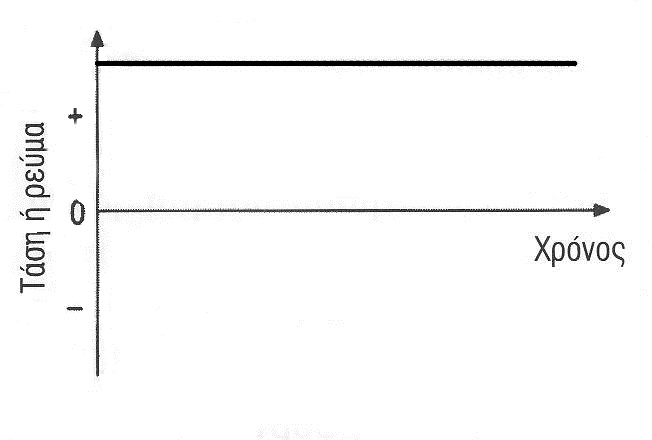 Σταθερό Συνεχές Ρεύμα
9
[Robertson et all, 2011]
Ιοντοφόρεση: Συσκευές
Οι καλής ποιότητας συσκευές ιοντοφόρεσης έχουν τη δυνατότητα να ανιχνεύουν τις διακυμάνσεις τάσης (συσκευές μεταβλητής τάσης) που φυσιολογικά χαρακτηρίζουν την αντίσταση των ιστών και αντισταθμιστικά να ελαττώνουν την ένταση του ρεύματος, μειώνοντας έτσι το κίνδυνο εγκαύματος.
Επιπρόσθετα, αξίζει να σημειωθεί ότι υπάρχουν και συσκευές που για λόγους ασφαλείας διακόπτουν αυτόματα τη λειτουργία τους όταν η αντίσταση του δέρματος μεταβληθεί έξω από κάποια προκαθορισμένα όρια.
10
Συσκευή Ιοντοφόρεσης
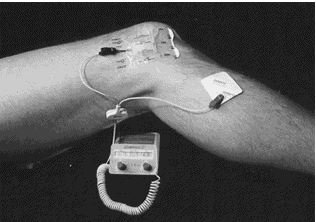 Γεννήτρια σταθερού συνεχούς ρεύματος που χρησιμοποιείται ειδικά για ιοντοφόρεση.
[Prentice W, 2005]
11
Ηλεκτρόδια [1/2]
Τα ηλεκτρόδια που συνήθως χρησιμοποιούνται είναι ηλεκτρόδια κασσιτέρου, χαλκού ή ελαστικά από καουτσούκ τα οποία καλύπτονται πλήρως από σπόγγο, ύφασμα ή γάζα, υλικά με τα οποία έρχονται σε επαφή με το δέρμα. Το υλικό αυτό εμποτίζεται με το διάλυμα που έχει το ιόν της χορηγούμενης φαρμακευτικής ουσίας. 
Αν η φαρμακευτική ουσία είναι σε μορφή κρέμας τότε γίνεται επάλειψη στην πάσχουσα περιοχή. Κατόπιν, καλύπτουμε την περιοχή με απορροφητικό υλικό εμποτισμένο με νερό πριν την εφαρμογή των ηλεκτροδίων.
12
Ηλεκτρόδια [2/2]
Το ιόν της δραστικής ουσίας εφαρμόζεται κάτω από το ίδιας πολικότητας ηλεκτρόδιο το οποίο αποτελεί και το ενεργό ηλεκτρόδιο.
Επειδή η αλκαλική αντίδραση της καθόδου (-) είναι καυστικότερη της όξινης αντίδρασης της ανόδου (+), το αρνητικό ηλεκτρόδιο πρέπει να έχει μεγαλύτερο μέγεθος από το θετικό, έτσι ώστε να μειώνεται και η πυκνότητα του ρεύματος. Αυτό πρέπει να γίνεται ακόμη και αν το αρνητικό ηλεκτρόδιο είναι το ενεργό. Η διαφορά μεγέθους μπορεί να φτάσει έως και στο διπλάσιο.
13
Ένταση Ρεύματος
Η χαμηλή ένταση ρεύματος είναι αποτελεσματικότερη και πιο φιλική στο δέρμα στη μεταφορά των ιόντων από ότι η υψηλή.
Η συνιστώμενη ένταση ρεύματος κυμαίνεται μεταξύ 3-5 mA.
Το μέγιστο της εφαρμοζόμενης έντασης καθορίζεται από το μέγεθος των ηλεκτροδίων. Συνιστώνται 0,3-0,5mA/cm2 επιφανείας του ενεργού ηλεκτροδίου.
Η ένταση πρέπει να αυξάνεται σταδιακά έως το επίπεδο που είναι καλά ανεκτή από τον ασθενή, χωρίς να υπάρχει αίσθηση πόνου ή καψίματος. Επίσης, μετά το τέλος της θεραπείας πρέπει να μειώνεται σταδιακά στο μηδέν, πριν την απομάκρυνση των ηλεκτροδίων.
14
Σχέση Έντασης Ρεύματος - Επιφάνειας Ηλεκτροδίων
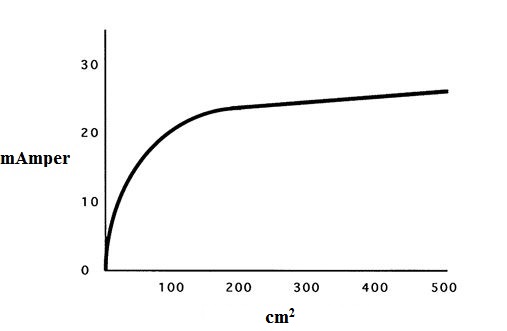 Η ένταση του ρεύματος ρυθμίζεται έτσι ώστε η πυκνότητα του     να κυμαίνεται μεταξύ 0,1-0,5mA/cm2 επιφάνειας ενεργού ηλεκτροδίου.
[Prentice W, 2005]
15
Διάρκεια Θεραπείας
Η συνήθης διάρκεια θεραπείας είναι μεταξύ 10-20min με μέσο όρο τα 15min. Στη διάρκεια της θεραπείας, ο ασθενής δεν πρέπει να έχει αίσθηση πόνου ή καύσου, ενώ κάθε 3-5min το δέρμα θα πρέπει να ελέγχεται για πιθανή εμφάνιση ερεθισμού.
Η συνολική δόση του φαρμάκου που χορηγείται με την ιοντοφόρεση είναι συνάρτηση της έντασης του ρεύματος και της διάρκειας της θεραπείας(mA-min). Για παράδειγμα μια 40mA-min δόση φαρμάκου ιοντοφόρεσης απαιτεί 4mA ένταση ρεύματος και 10min διάρκεια θεραπείας. Ένταση ρεύματος 2mA και διάρκεια θεραπείας 15min εξασφαλίζει 30 mA-min συνολική δόση φαρμάκου.
16
Αυτοκόλλητα Ηλεκτρόδια
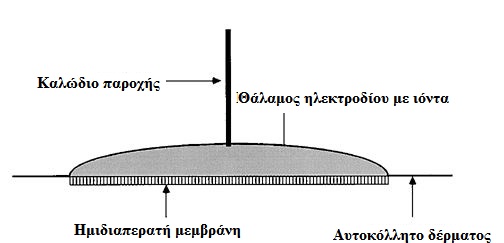 Τα εμπορικά διαθέσιμα αυτοκόλλητα ηλεκτρόδια που χρησιμοποιούνται στα περισσότερα συστήματα ιοντοφόρεσης διαθέτουν ένα μικρό θάλαμο, όπου συλλέγεται το ιονισμένο φαρμακευτικό διάλυμα, ο οποίος καλύπτεται από κάποιο τύπο ημιδιαπερατής  μεμβράνης.
[Prentice W. 2005]
17
ΠαρασκευάσματαΘετικά Φορτισμένων Ιόντων
Ασβέστιο: Έχει καταπραϋντική επίδραση στο νευρικό σύστημα και χρησιμοποιείται σε προβλήματα οστεοπόρωσης και διαταραχών μεταβολισμού των ιστών.
Ξυλοκαίνη: Έχει αναλγητική δράση και εφαρμόζεται σε νευραλγίες και έρπη ζωστήρα.
Κουράριο: Έχει κατασταλτική επίδραση στο νευρικό σύστημα.
Λίθιο: Έχει αντιφλεγμονώδη δράση και χρησιμοποιείται στην αντιμετώπιση ρευματικών παθήσεων.
Α-χυμοθρυψίνη: Έχει αντιφλεγμονώδη και αποιδηματική δράση.
Υαλουροδινάση: Χρησιμοποιείται για την αντιμετώπιση οιδημάτων και λεμφοιδημάτων.
18
ΠαρασκευάσματαΑρνητικά Φορτισμένων Ιόντων
Ιώδιο: Αντιφλεγμονώδη και αγγειοδιασταλτική δράση.
Θειομουκάζη: Αποδηματική δράση.
Υδροκορτιζόνη και νουφλομικό οξύ: Έχουν αντιφλεγμονώδη δράση και χρησιμοποιούνται για την αντιμετώπιση οξέων και χρόνιων φλεγμονωδών και τραυματικών καταστάσεων όπως ρευματοειδή αρθρίτιδα, οστεοαρθρίτιδα, ορογονοθυλακίτιδα, περιαρθρίτιδα, τενοντίτιδα, κακώσεις μυών και συνδέσμων.
Σαλυκιλικό οξύ: Αντιφλεγμονώδη και αναλγητική δράση.
19
Ιοντοφόρεση: Αντενδείξεις
Ασθενείς με προβλήματα αισθητικότητας στην υπό θεραπεία περιοχή.
Ασθενείς με αλλεργικές αντιδράσεις στο φαρμακευτικό παρασκεύασμα.
Δεν επιτρέπεται η εφαρμογή σε περιοχές του δέρματος με πληγές ή άλλες δερματικές παθήσεις.
20
Προτεινόμενη Βιβλιογραφία
Γιόκαρης Π. Θεραπευτικά Σχήματα - Κλινική Ηλεκτροθεραπεία. Αθήνα: Εκδόσεις Γράμμα A.E., 2007.
Φραγκοράπτης Ε. Εφαρμοσμένη Ηλεκτροθεραπεία - Θεωρία και Πράξη Μεθόδων Ηλεκτροθεραπείας . Θεσσαλονίκη: Εκδόσεις Πετρούλα, 1994.
Robertson V, Ward A, Low J, et all. Ηλεκτροθεραπεία Βασικές Αρχές και Πρακτική Εφαρμογή. 4η έκδοση. Αθήνα: Επιστημονικές Εκδόσεις Παρισσιάνου Α.Ε., 2011.
Prentice W. Therapeutic Modalities in Rehabilitation. 3η edition. McGraw-Hill, 2005.
21
Τέλος Ενότητας
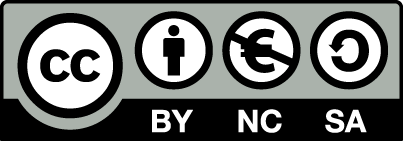 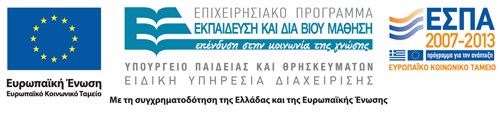 Σημειώματα
Αναφορά
Γεώργιος Παπαθανασίου. «Ηλεκτροθεραπεία (Θ). Ενότητα 8: Ιοντοφόρεση». Έκδοση: 1.0. Αθήνα 2014. Διαθέσιμο από τη δικτυακή διεύθυνση: ocp.teiath.gr. Copyright Τεχνολογικό Εκπαιδευτικό Ίδρυμα Αθήνας, Γεώργιος Παπαθανασίου 2014.
Σημείωμα Αδειοδότησης
Το παρόν υλικό διατίθεται με τους όρους της άδειας χρήσης Creative Commons Αναφορά, Μη Εμπορική Χρήση Παρόμοια Διανομή 4.0 [1] ή μεταγενέστερη, Διεθνής Έκδοση.   Εξαιρούνται τα αυτοτελή έργα τρίτων π.χ. φωτογραφίες, διαγράμματα κ.λ.π., τα οποία εμπεριέχονται σε αυτό. Οι όροι χρήσης των έργων τρίτων επεξηγούνται στη διαφάνεια  «Επεξήγηση όρων χρήσης έργων τρίτων». 
Τα έργα για τα οποία έχει ζητηθεί και δοθεί άδεια  αναφέρονται στο «Σημείωμα  Χρήσης Έργων Τρίτων».
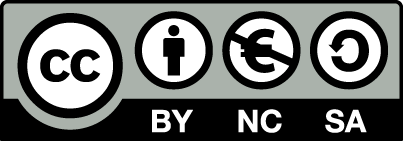 [1] http://creativecommons.org/licenses/by-nc-sa/4.0/ 
Ως Μη Εμπορική ορίζεται η χρήση:
που δεν περιλαμβάνει άμεσο ή έμμεσο οικονομικό όφελος από την χρήση του έργου, για το διανομέα του έργου και αδειοδόχο
που δεν περιλαμβάνει οικονομική συναλλαγή ως προϋπόθεση για τη χρήση ή πρόσβαση στο έργο
που δεν προσπορίζει στο διανομέα του έργου και αδειοδόχο έμμεσο οικονομικό όφελος (π.χ. διαφημίσεις) από την προβολή του έργου σε διαδικτυακό τόπο
Ο δικαιούχος μπορεί να παρέχει στον αδειοδόχο ξεχωριστή άδεια να χρησιμοποιεί το έργο για εμπορική χρήση, εφόσον αυτό του ζητηθεί.
Επεξήγηση όρων χρήσης έργων τρίτων
Δεν επιτρέπεται η επαναχρησιμοποίηση του έργου, παρά μόνο εάν ζητηθεί εκ νέου άδεια από το δημιουργό.
©
διαθέσιμο με άδεια CC-BY
Επιτρέπεται η επαναχρησιμοποίηση του έργου και η δημιουργία παραγώγων αυτού με απλή αναφορά του δημιουργού.
διαθέσιμο με άδεια CC-BY-SA
Επιτρέπεται η επαναχρησιμοποίηση του έργου με αναφορά του δημιουργού, και διάθεση του έργου ή του παράγωγου αυτού με την ίδια άδεια.
διαθέσιμο με άδεια CC-BY-ND
Επιτρέπεται η επαναχρησιμοποίηση του έργου με αναφορά του δημιουργού. 
Δεν επιτρέπεται η δημιουργία παραγώγων του έργου.
διαθέσιμο με άδεια CC-BY-NC
Επιτρέπεται η επαναχρησιμοποίηση του έργου με αναφορά του δημιουργού. 
Δεν επιτρέπεται η εμπορική χρήση του έργου.
Επιτρέπεται η επαναχρησιμοποίηση του έργου με αναφορά του δημιουργού.
και διάθεση του έργου ή του παράγωγου αυτού με την ίδια άδεια
Δεν επιτρέπεται η εμπορική χρήση του έργου.
διαθέσιμο με άδεια CC-BY-NC-SA
διαθέσιμο με άδεια CC-BY-NC-ND
Επιτρέπεται η επαναχρησιμοποίηση του έργου με αναφορά του δημιουργού.
Δεν επιτρέπεται η εμπορική χρήση του έργου και η δημιουργία παραγώγων του.
διαθέσιμο με άδεια 
CC0 Public Domain
Επιτρέπεται η επαναχρησιμοποίηση του έργου, η δημιουργία παραγώγων αυτού και η εμπορική του χρήση, χωρίς αναφορά του δημιουργού.
Επιτρέπεται η επαναχρησιμοποίηση του έργου, η δημιουργία παραγώγων αυτού και η εμπορική του χρήση, χωρίς αναφορά του δημιουργού.
διαθέσιμο ως κοινό κτήμα
χωρίς σήμανση
Συνήθως δεν επιτρέπεται η επαναχρησιμοποίηση του έργου.
Διατήρηση Σημειωμάτων
Οποιαδήποτε αναπαραγωγή ή διασκευή του υλικού θα πρέπει να συμπεριλαμβάνει:
το Σημείωμα Αναφοράς
το Σημείωμα Αδειοδότησης
τη δήλωση Διατήρησης Σημειωμάτων
το Σημείωμα Χρήσης Έργων Τρίτων (εφόσον υπάρχει)
μαζί με τους συνοδευόμενους υπερσυνδέσμους.
Χρηματοδότηση
Το παρόν εκπαιδευτικό υλικό έχει αναπτυχθεί στo πλαίσιo του εκπαιδευτικού έργου του διδάσκοντα.
Το έργο «Ανοικτά Ακαδημαϊκά Μαθήματα στο ΤΕΙ Αθηνών» έχει χρηματοδοτήσει μόνο την αναδιαμόρφωση του εκπαιδευτικού υλικού. 
Το έργο υλοποιείται στο πλαίσιο του Επιχειρησιακού Προγράμματος «Εκπαίδευση και Δια Βίου Μάθηση» και συγχρηματοδοτείται από την Ευρωπαϊκή Ένωση (Ευρωπαϊκό Κοινωνικό Ταμείο) και από εθνικούς πόρους.
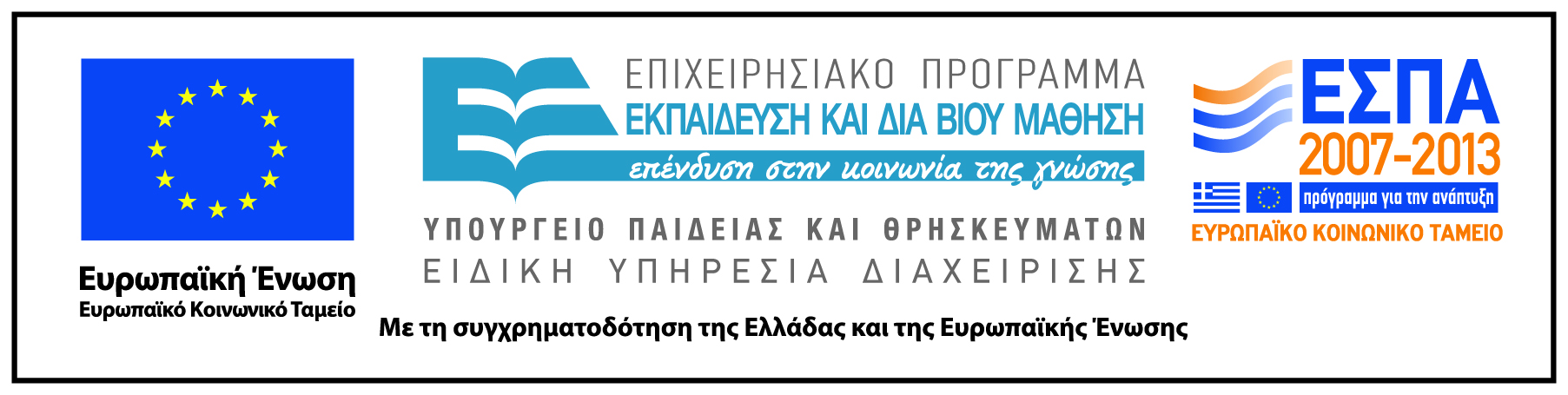